Pk-yritysten rahoitusTimo Lindholm 11.2.2020Pk-yritysbarometriKevät 2020
1
Rahapolitiikan ja pankkisääntelyn ristiriitainen viritys
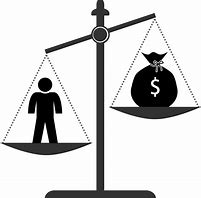 EKP:n politiikka
Ohjauskorko (EKP:n talletuskorko) -0,5 %
Valtavasti likviditeettiä pitkillä luotto-operaatioilla(TLTRO I, II ja III)
Markkinakorot allenollan, epätavanomainenrahapolitiikka jatkuu
Basel III -sääntely
Pankkien pääomavaatimuksetnousevat tuntuvasti
Euroopan pankkien pääomienlisäystarve 135 mrd.€ (EBA)
Ajaa pankit valikoivampaanyritysrahoitukseen
Taloudeltaan keskitasoistenpk-yritysten asema vaikeutuu
€
€
3
4
Mihin käyttötarkoituksiin aiotte pääasiassa ottaa ulkoista rahoitusta? Valitkaa enintään kaksi tärkeintä vaihtoehtoa
6
Miten kiristyneet ehdot ovat näkyneet rahoituksessanne? Voitte valita useita vaihtoehtoja.LUOTTOPOLITIIKKA KIRISTYNYT
7
Aikajänne, jonka kuluessa olen suunnitellut toteuttavani omistajanvaihdoksen yrityksessäni
8
Kiitos.
timo.lindholm@finnvera.fi
@Timo_Lindholm 
050 303 9398
9
[pvm]